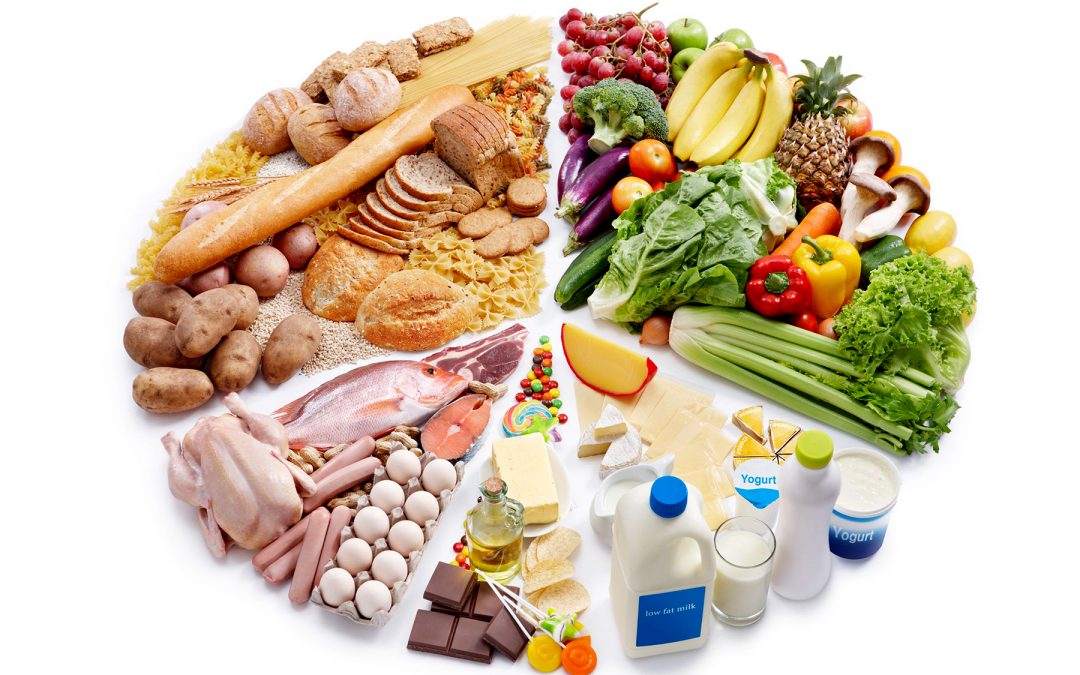 EL LÉXICO RELACIONADO CON LOS ALIMENTOS
Frutas y legumbres
SANDÍA
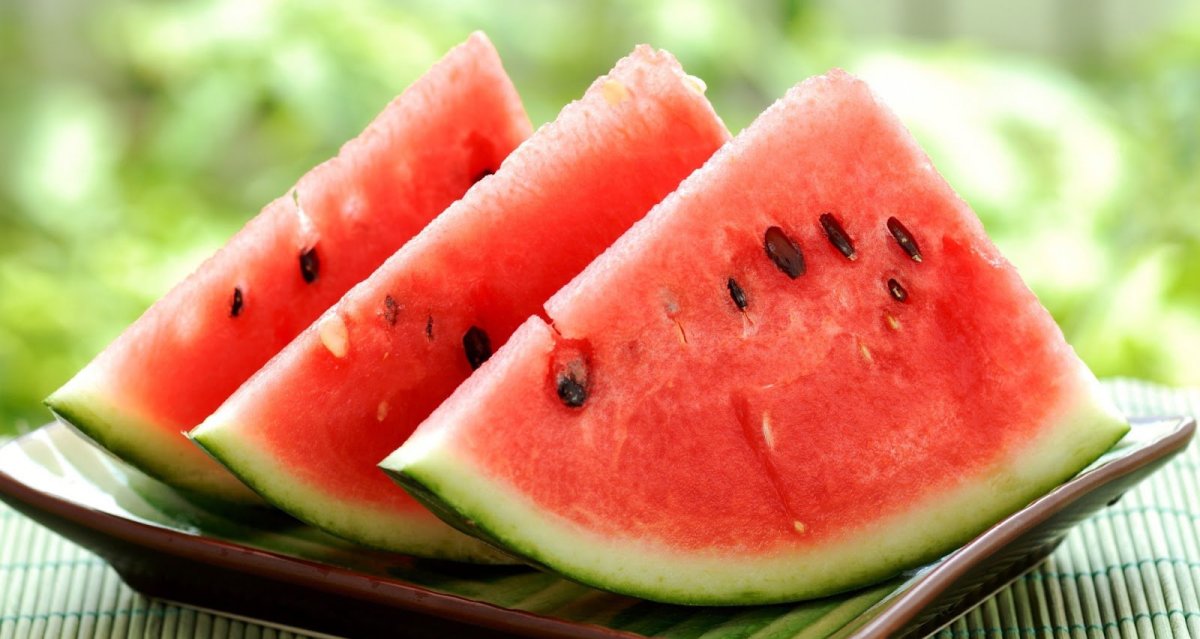 Granada
Cerezas
Melón
Melocotón
Manzanas
Piña
Plátano
Uvas
Albaricoque
Naranjas
Fresas
Mandarina
Mango
Coco
Pera
Mora
Frambuesa
Aguacate
Ciruela
Níspera
Kiwi
Lichi
Patata
Tomate
Cebolla
Calabacín
Pimiento
Berro
Espinaca
Calabaza
Zanahoria
Guisantes
Brócoli
Coliflor
Col
Remolacha
Berenjena
Puerro
Maíz
Judía verde
Champiñón
Alubia
Lechuga
Apio
Cilantro
Perejil
Jengibre
Limón
Garbanzo
Guindilla
Menta
Pescado y mariscoMerluza
Bacalao
Atún
Sardina
Congrio
Lubina
Dorada
Calamar
Pulpo
Sepia
Chicharro
Rape
Gambas
Cangrejo
Almeja
Bogavante
Centollo
Langosta
Anchoas
Lenguado
Mejillón
Carnes y embutidosChuletas de cordero
Filetes de ternera
Pavo
Cerdo
Pollo
Cochinillo
Morcilla
Chorizo
Longaniza
Panceta
Jamón
Salchicha
Salchichón
Albóndigas
OtrosHuevos
Mantequilla
Yogur
Leche
Pan
Tartas
Queso
Requesón
Bollería
Mermelada
Chucherías